جــــامـــعة ديالــــى 
         كلية التربية الاساسية
        قســــــم العلـــــوم
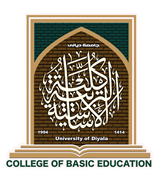 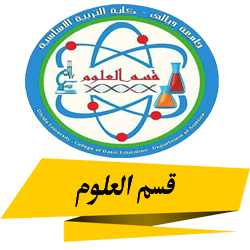 عنوان المحاضرة أثر الكيمياء في استبيان مسرح الجريمةتقديم كل من : أ.م.د. زهير حسين جوادم. هند عبد الوهاب عبد اللطيف
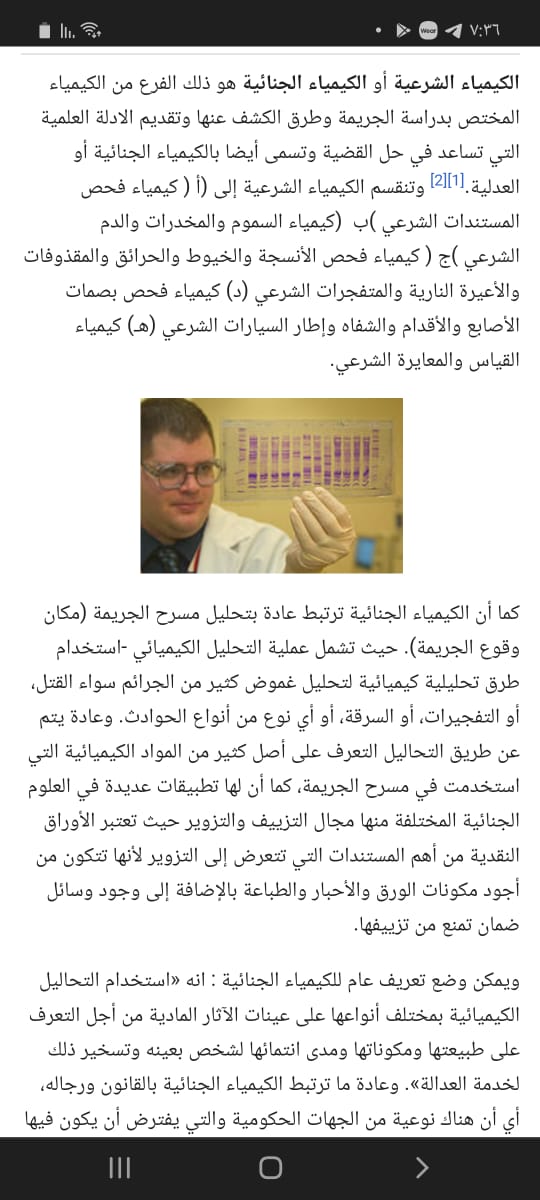 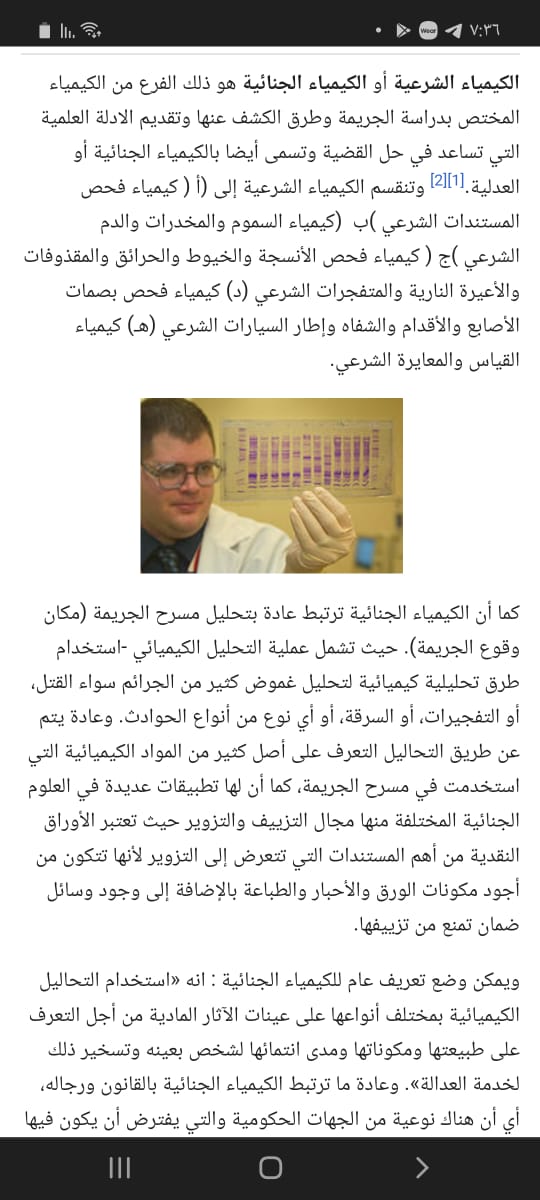 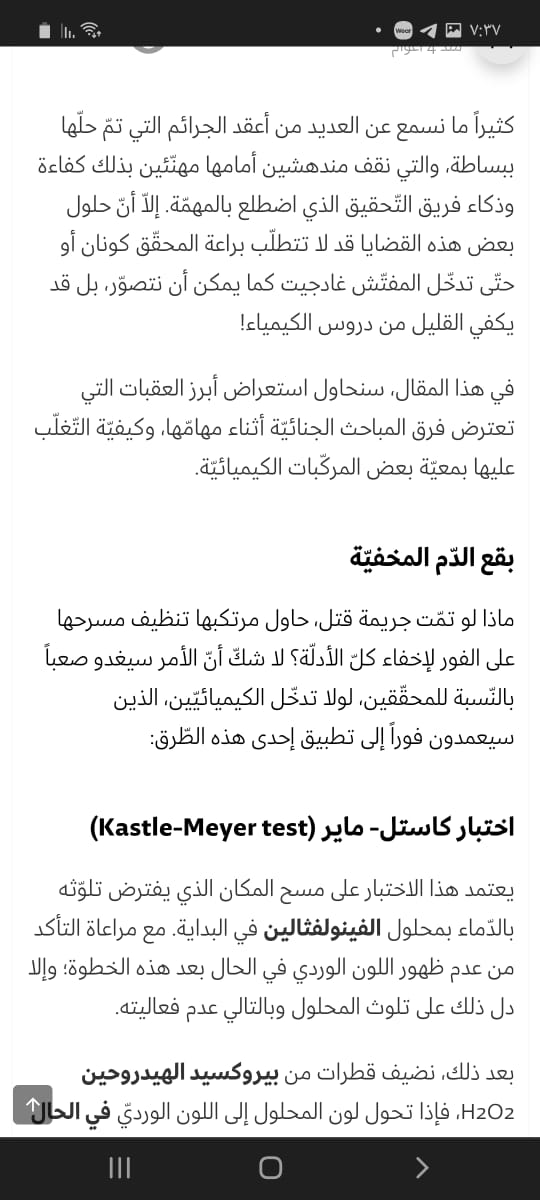 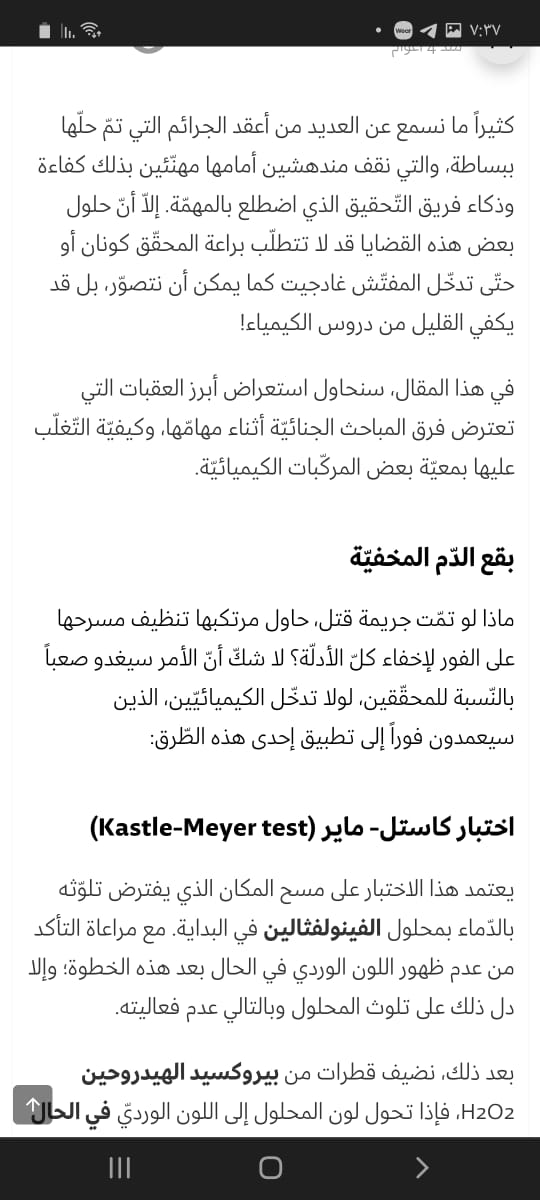 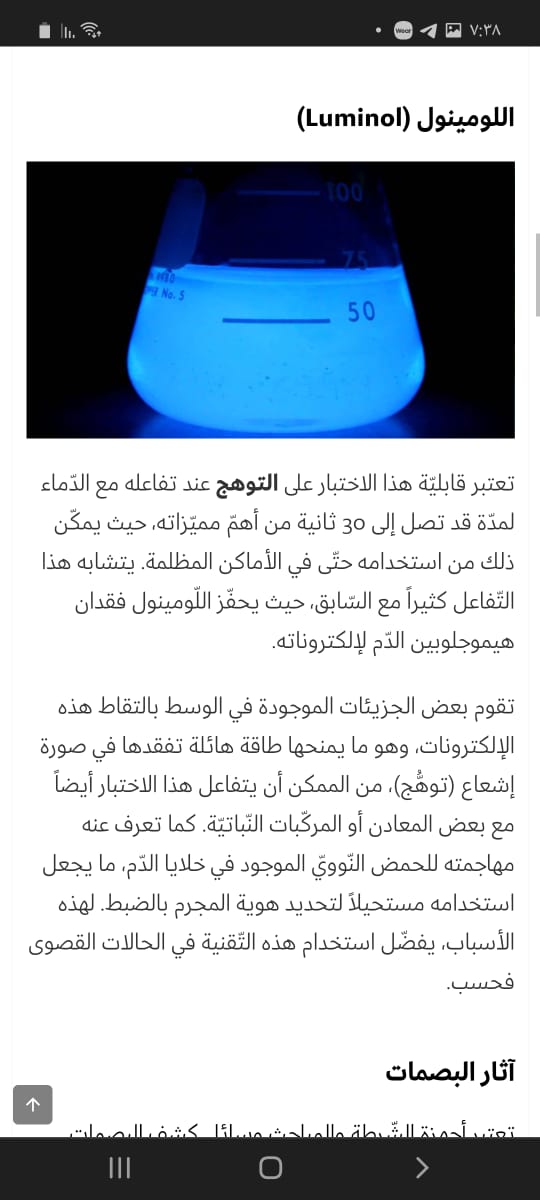 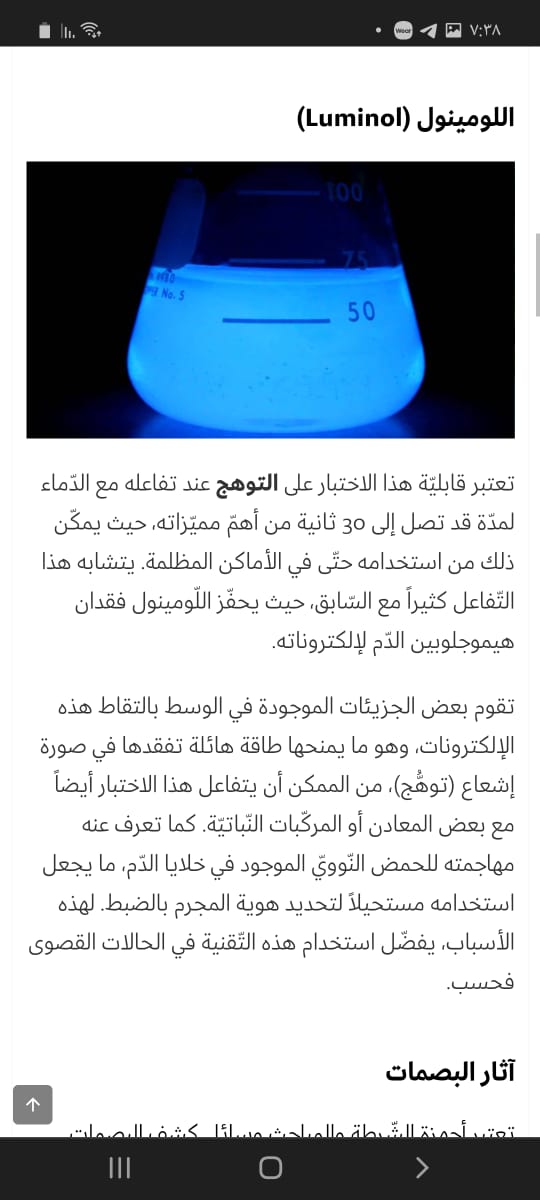 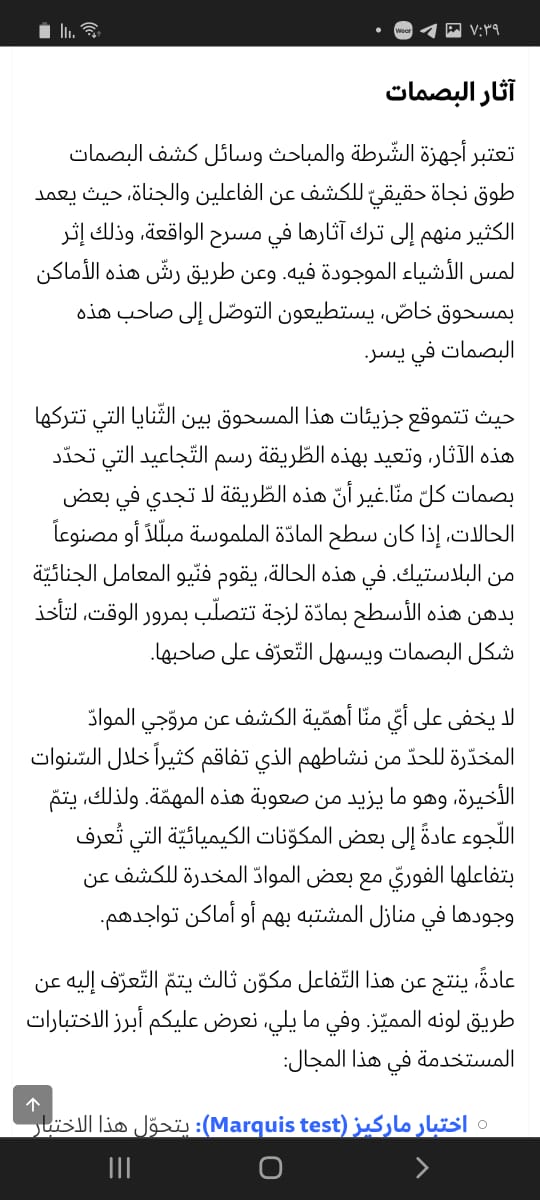 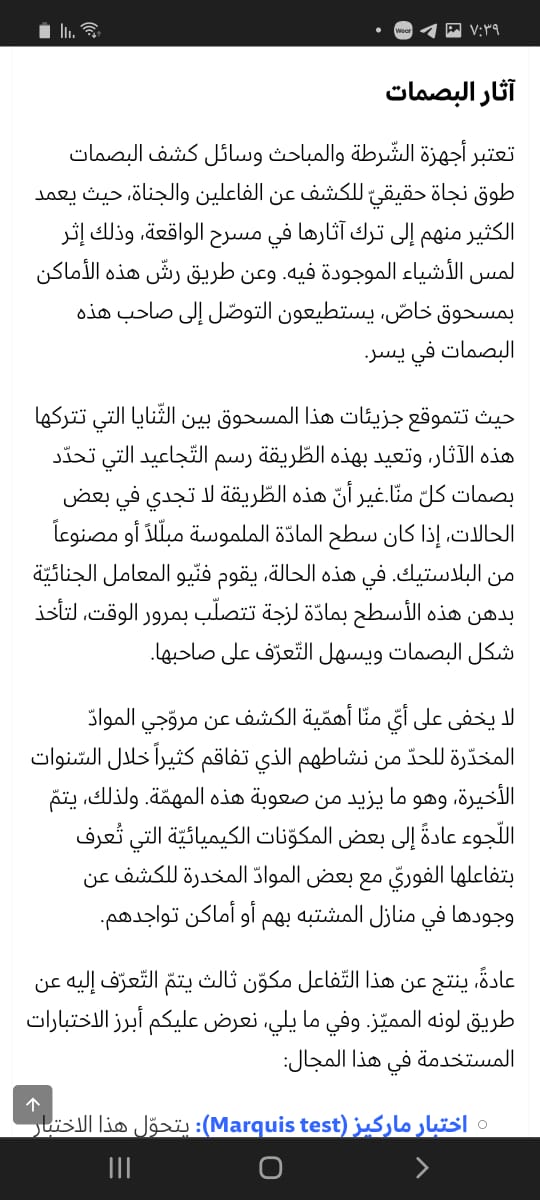 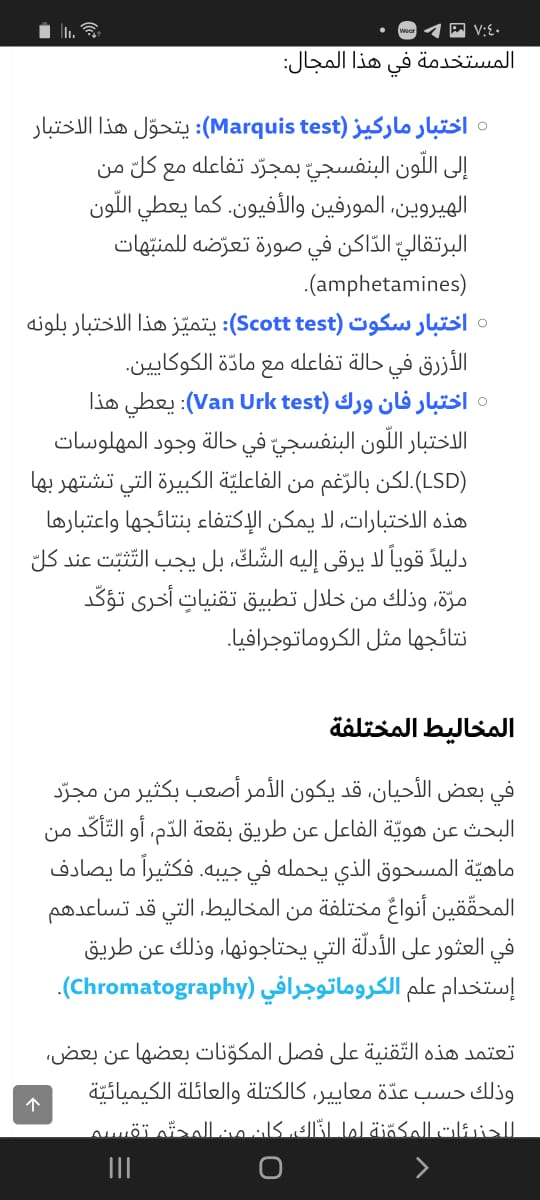 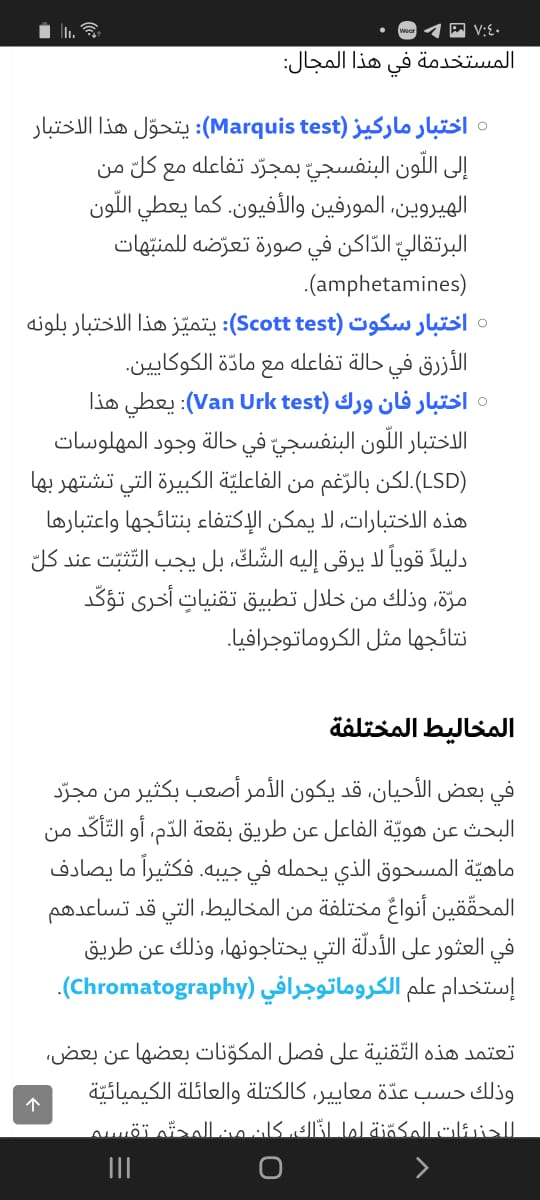 شكراً لحسن إستماعكُم وإصغائكم